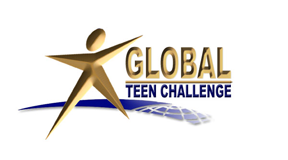 Создание консультативного совета
Автор Дейв Бетти
www.iTeenChallenge.org
T207.03
11//2011
1
1.	Что вы унаследовали, когда стали директором?
Рон Браун сменил Дэнниса Гриффита в Юж.Калифорнии.

Каким образом прошлая деятельность вашего консультативного совета отвечает нынешним нуждам и целям вашего служения?
T207.03
11//2011
2
2.  Для чего существует этот совет?
A.	Какой он по характеру?    Его цели?
		Притчи 15:22 	Без совета предприятия расстроятся, а при 	множестве советников они состоятся
Б.	Разница между управляющим Советом 	директоров и Консультативным Советом
		1.	Юридическая ответственность 
		2.	Ответственность в сфере служения
B.	Устав и правила
T207.03
11//2011
3
Консультативный совет – это коллектив признанных и одаренных лидеров, которые согласны служить видению для региона.
	Задача их служения в рамках ТЧ: во-первых, помогать ТЧ сосредоточиться на долговременном видении; и во-вторых, иметь долговременную стратегию для обеспечения ресурсами этого видения. 
Даг Уевер
T207.03
11//2011
4
3.	Процесс выбора новых 	членов Совета
A.	Определите процесс—сделайте это письменно
	1.	Процедура выдвижения кандидатов
Перечисление имен кандидатов
Письмо-приглашение (Образец)
Собеседование с кандидатами
	2.	Выборы новых членов Совета

Б. 	Тщательно проработайте процесс отбора
	1.	Объявление комитета
	2.	Инструктаж нового члена Совета
T207.03
11//2011
5
4.	Должностная инструкция 	члена Совета
Образец
Должностные инструкции перекликаются с целями данного комитета.
Некоторые Конс.Советы никогда не встречаются в полном составе
Некоторые – встречаются ежемесячно
Члены Конс.Совета должны максимально использовать свои должностные инструкции
Срок полномочий?
T207.03
11//2011
6
5.	Личный договор с каждым из 	членов Совета
Образец
Составьте письменный документ и подписывайте его каждый год.
Отслеживайте их обязательства
Благодарите людей за исполнение их обязательств
T207.03
11//2011
7
6.	Управление Советом
A.	Воспользуетесь ли вы регламентом Роберта для проведения своих собраний?
Б.	Если нет, каким будет порядок проведения и процесс ваших собраний?
B.	Устав и правила
	 – и порядок внесения в них изменений
Г.	Количество собраний в год
Д.	Требования к посещению
E.	Срок полномочий членов?
T207.03
11//2011
8
6.	 Управление Советом
Ж.	Методы голосования при принятии решений
З.  Ведение протокола
И. Проведение собрания в отсутствие 	председателя
К. Ежегодное переизбрание 	председателя/директора 
Начинайте и заканчивайте собрания вовремя
T207.03
11//2011
9
7. 	Каковы ключевые условия 	проведения эффективного 	собрания Совета
A.	Подготовка повестки  (Образец)--Начните со свидетельства студента ТЧ/выпускника
Б.	Какие вопросы находятся в сфере компетенции вашего Совета?
B.	Хранители видения
	 Не путайте видение с амбициями. Амбиции – это мой план, видение – это согласование с планами Бога.
Даг Уевер
T207.03
11//2011
10
7. 	Каковы ключевые условия 	проведения эффективного 	собрания Совета
Г.	Набор правил или ежедневные процедуры
Д.	Разработка плана преемственности – в экстренных случаях
E.	Стратегическое планирование для служения ТЧ
Разберитесь с проблемными людьми
T207.03
11//2011
11
8.	Действующие комитеты в 	Совете
Зависит от того, для чего существует ваш Совет
Комитеты должны быть движимы целью
Комитеты должны быть четко ориентированы и иметь четкий график
Комитеты по подготовке мероприятий
Комитеты по сбору средств на строительство новых зданий
Комитеты по вопросам обеспечения
Австралия—Пожертвование для ТЧ
T207.03
11//2011
12
9.	Составление Руководства к 	действию для Совета
Ведите протокол всех утвержденных правил и процедур.
Общение с прессой
Общение с управляющим Советом директоров 
Отношения с персоналом ТЧ
Политика при конфликте интересов
Включите должностные инструкции для членов Совета
Включите комитеты и обязанности
T207.03
11//2011
13
Вопросы для обсуждения
T207.03
11//2011
14
Контактная информация

www.Globaltc.org

www.iTeenChallenge.org
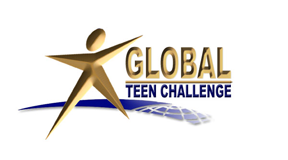 T207.03
11//2011
15